МУНИЦИПАЛЬНОЕ БЮДЖЕТНОЕ УЧРЕЖДЕНИЕ 
МОЛОДЕЖНЫЙ ЦЕНТР
ИНФОРМАЦИОННОЕ МОЛОДЕЖНОЕ АГЕНТСТВО
г. ШАРЫПОВО
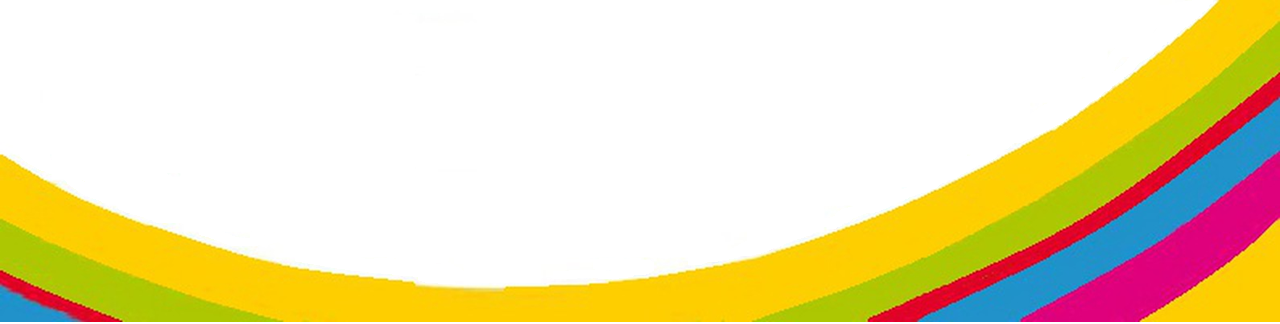 ЦЕЛЬ – развитие потенциала молодежи в интересах города.
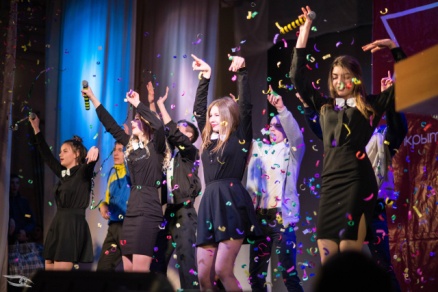 Ключевой механизм – выявление и поддержка инициатив молодых людей, отвечающих актуальным приоритетам социально-экономического развития города.
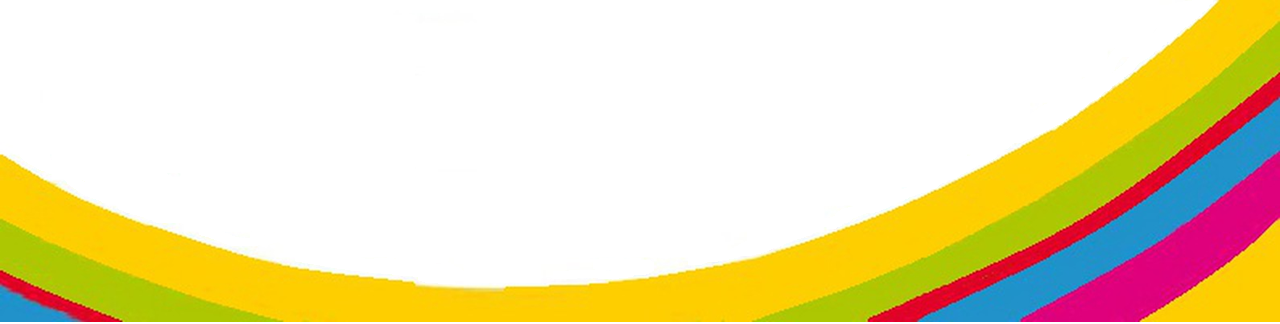 ФЛАГМАНСКИЕ ПРОГРАММЫ
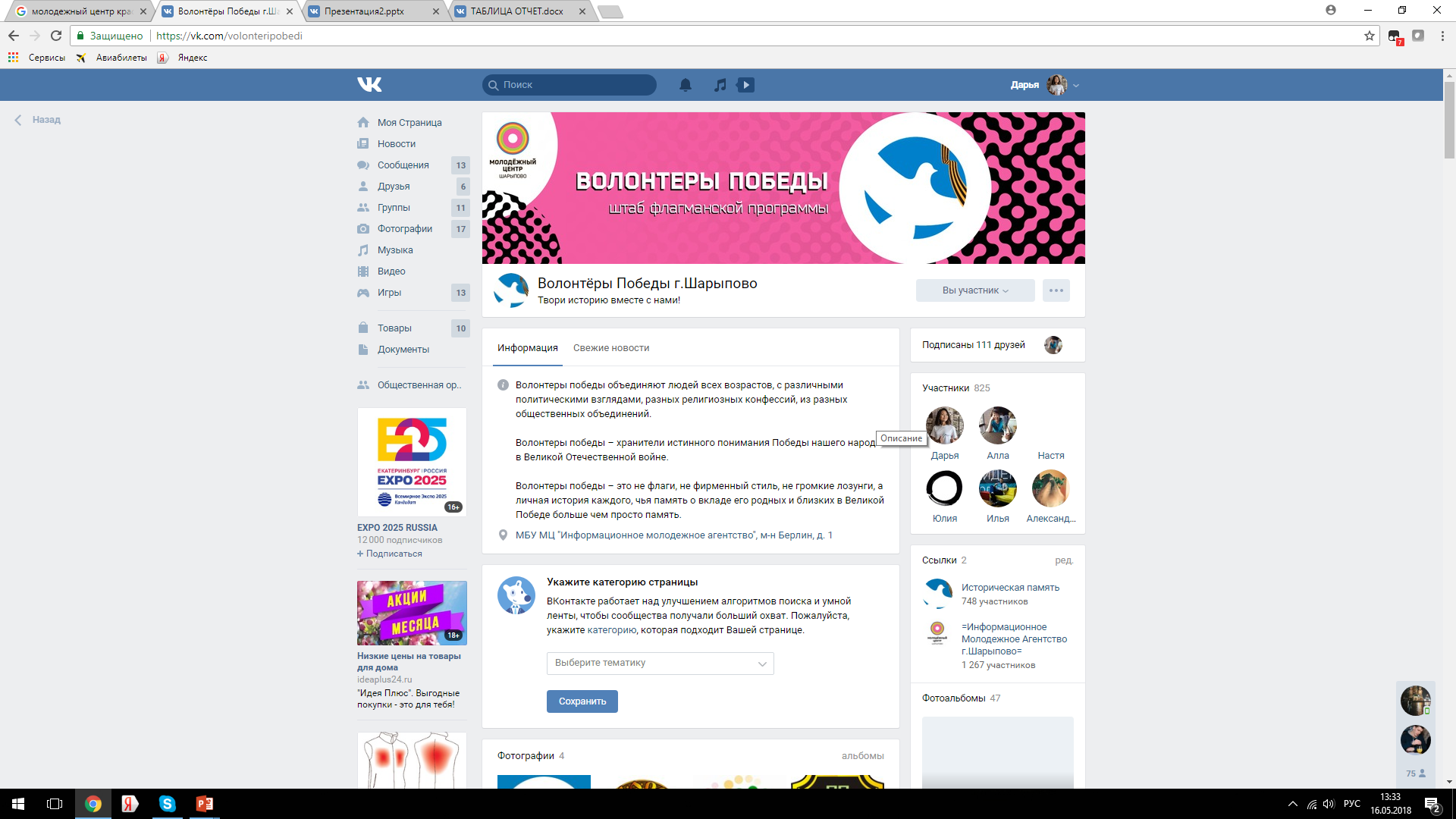 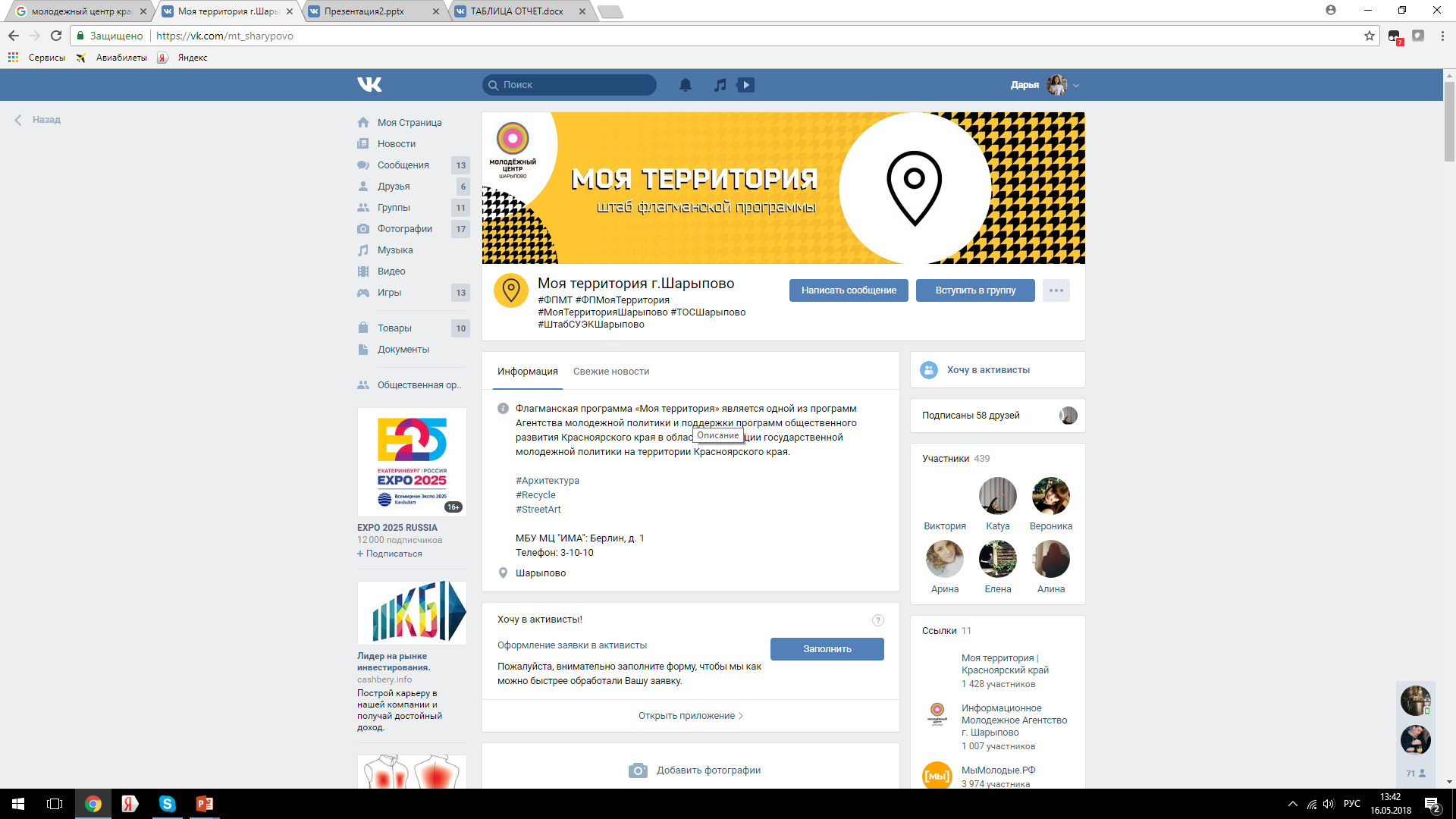 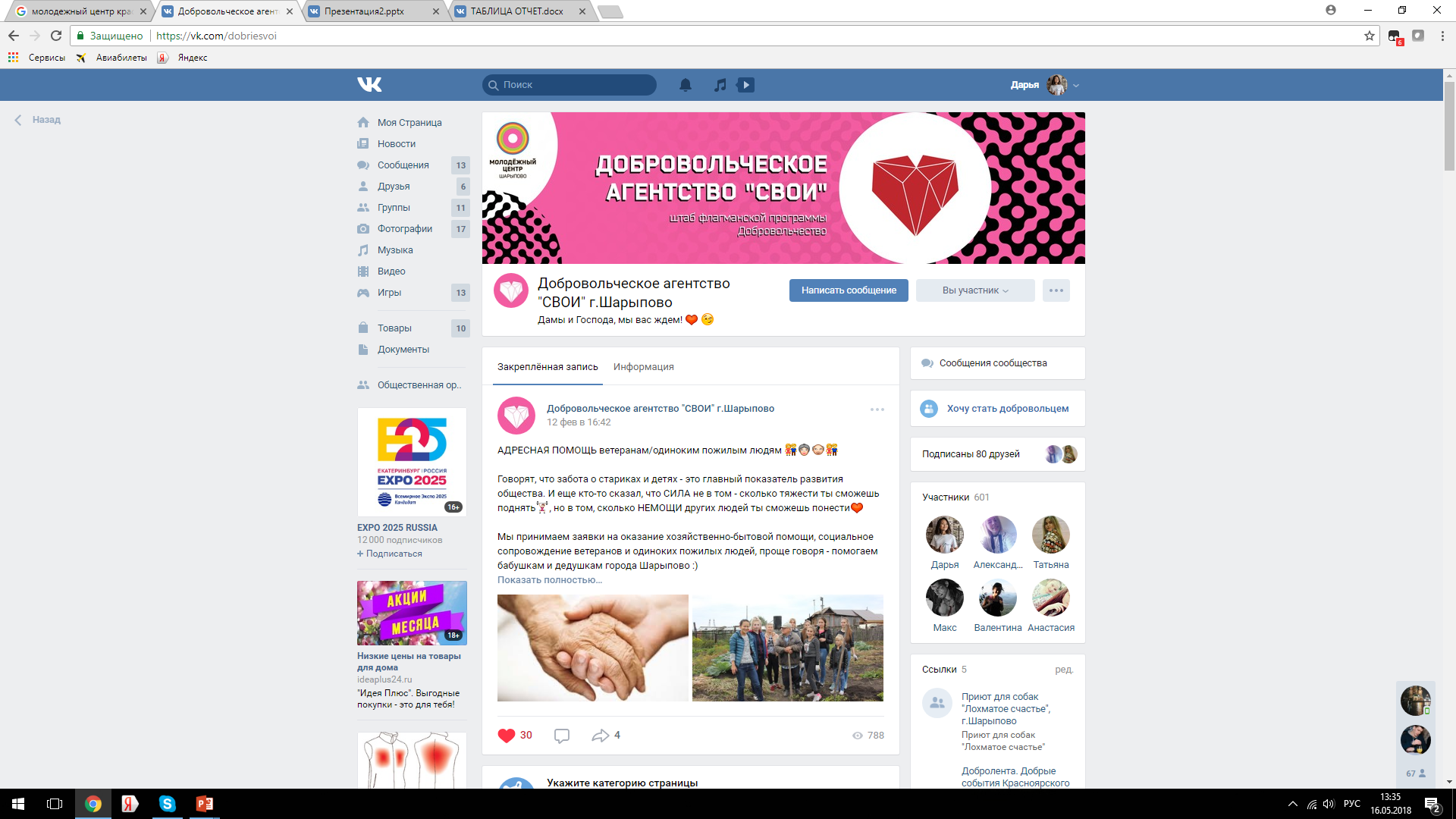 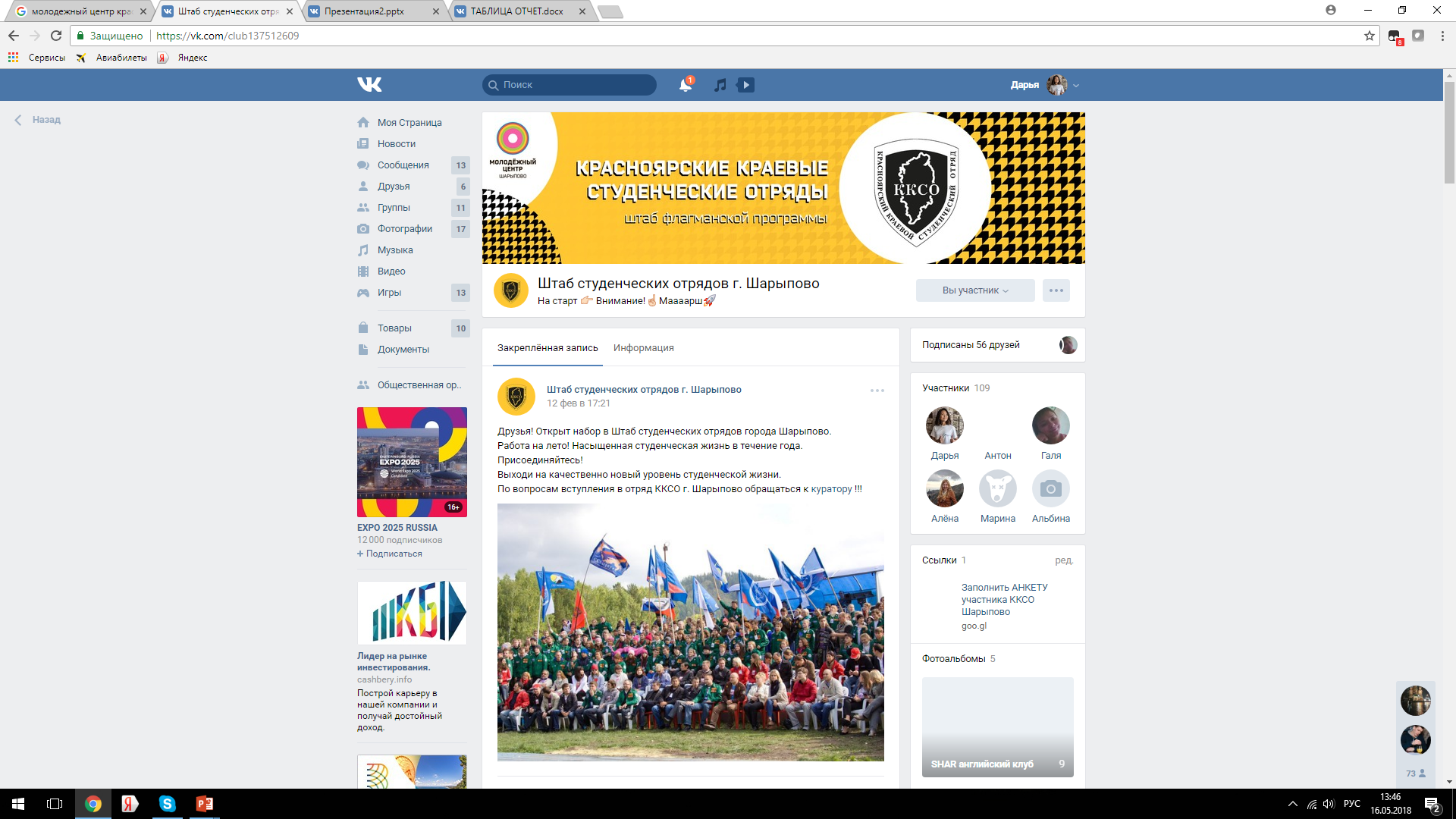 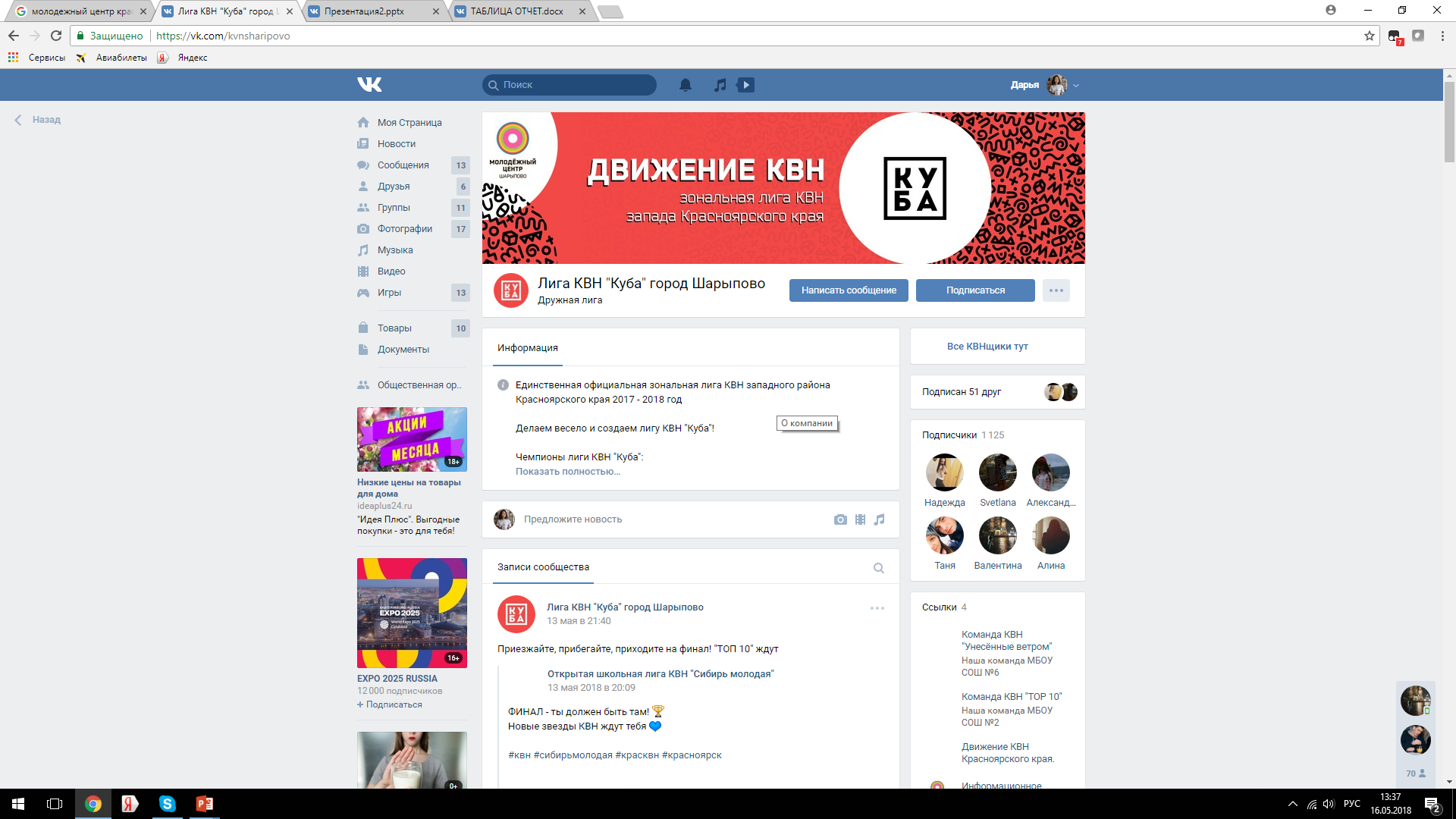 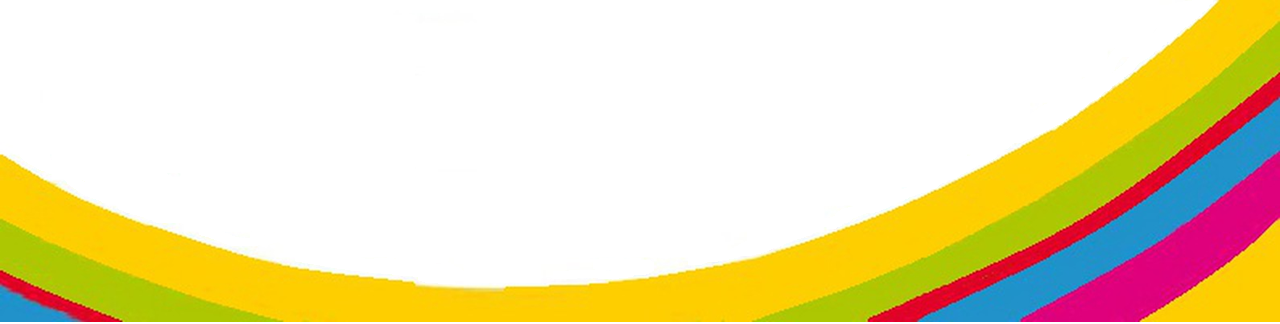 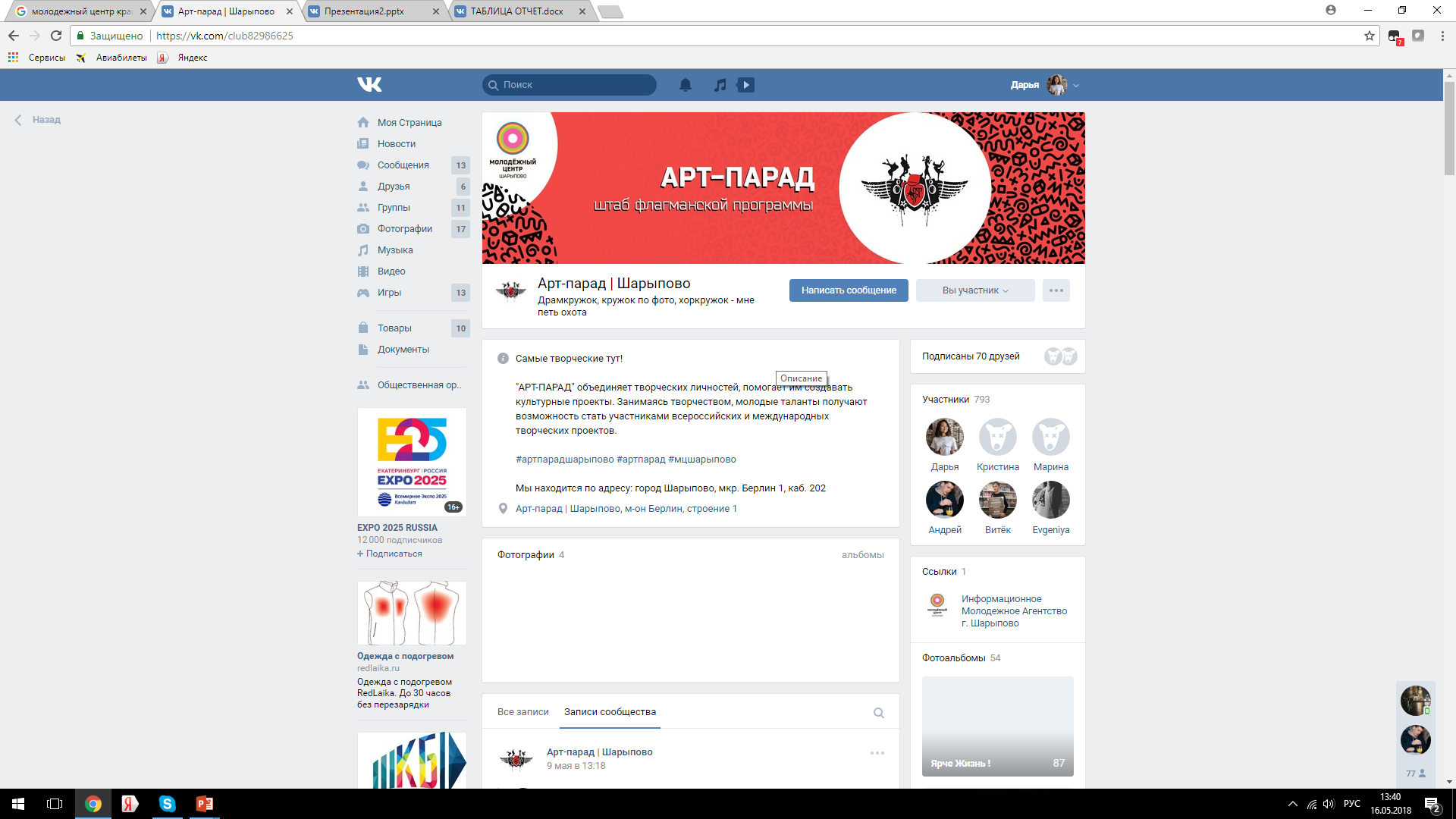 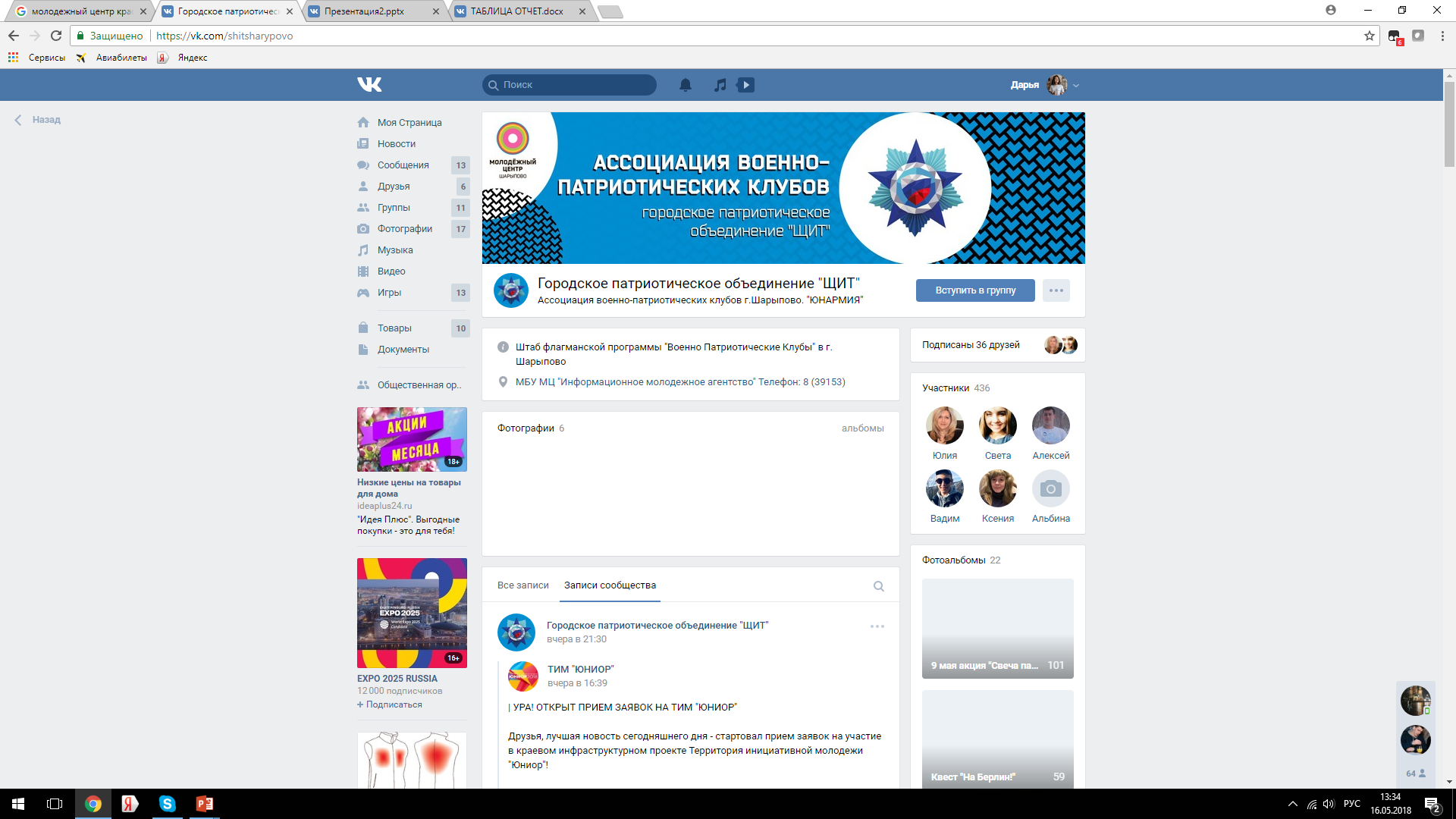 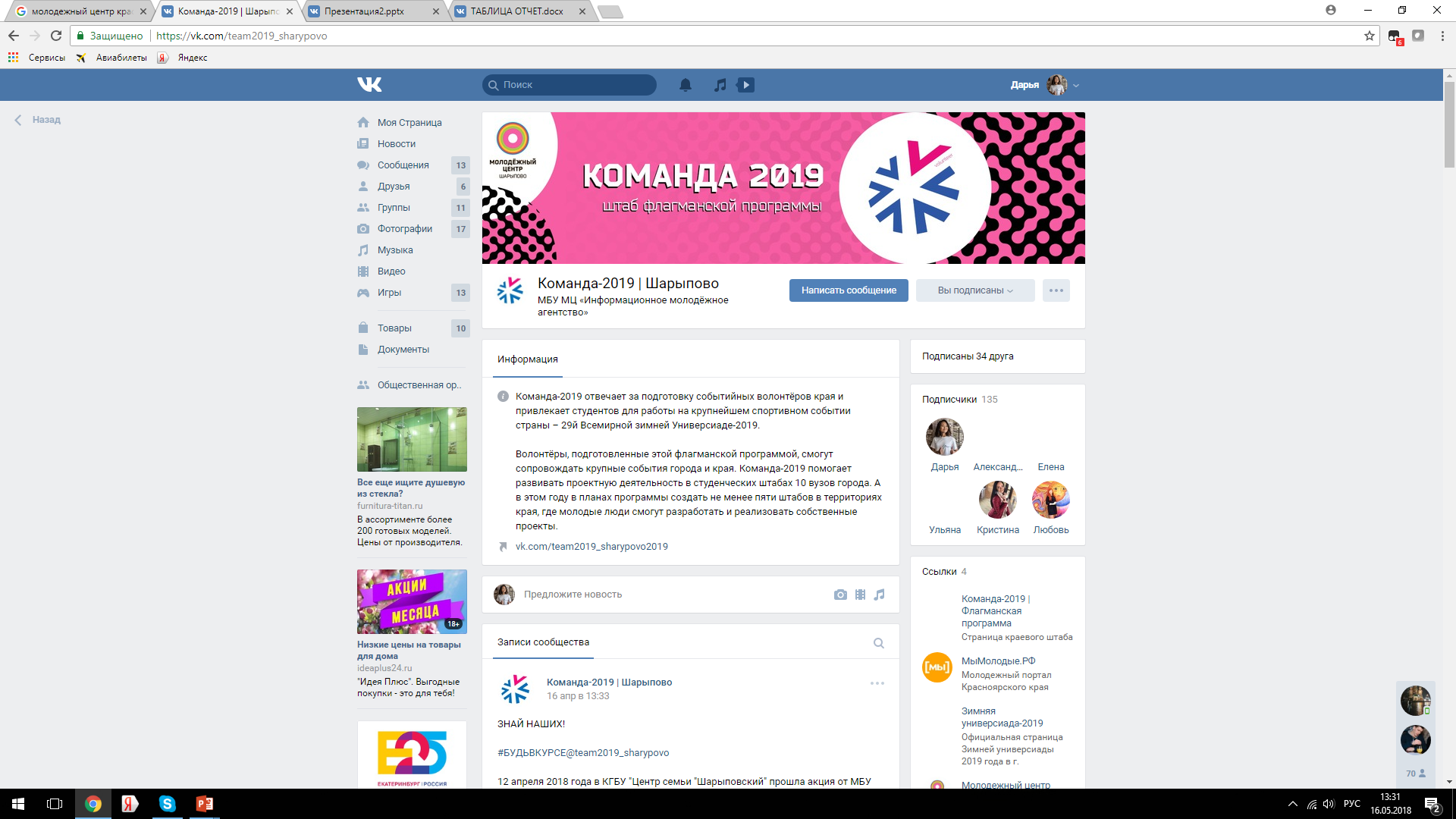 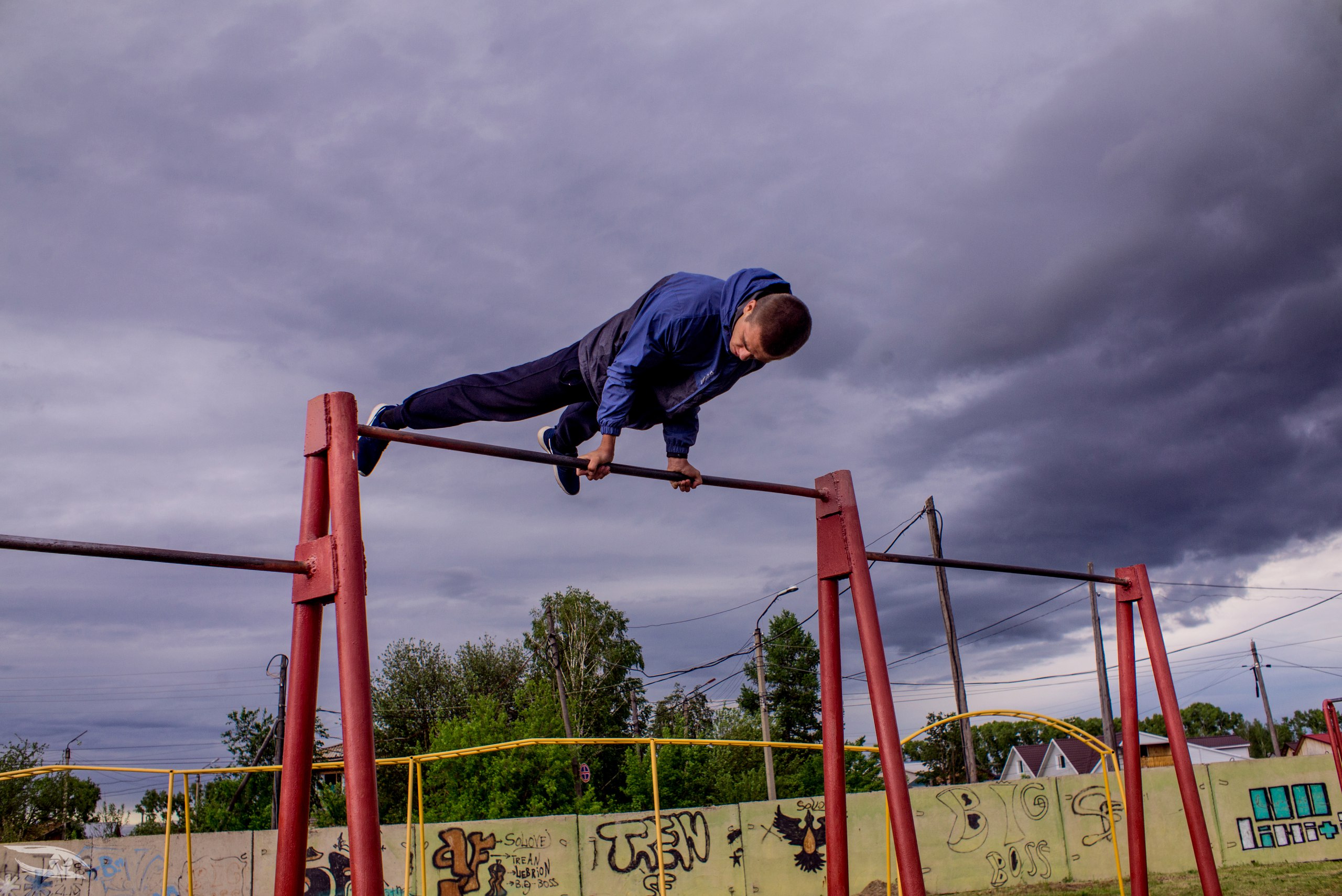 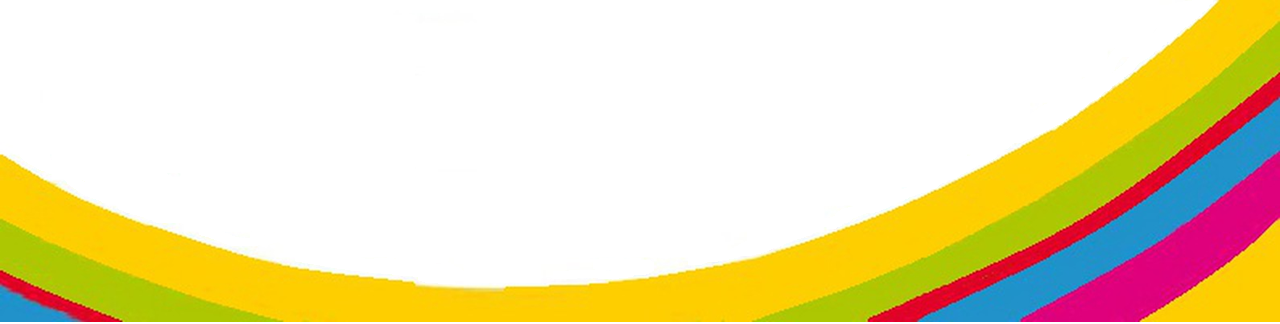 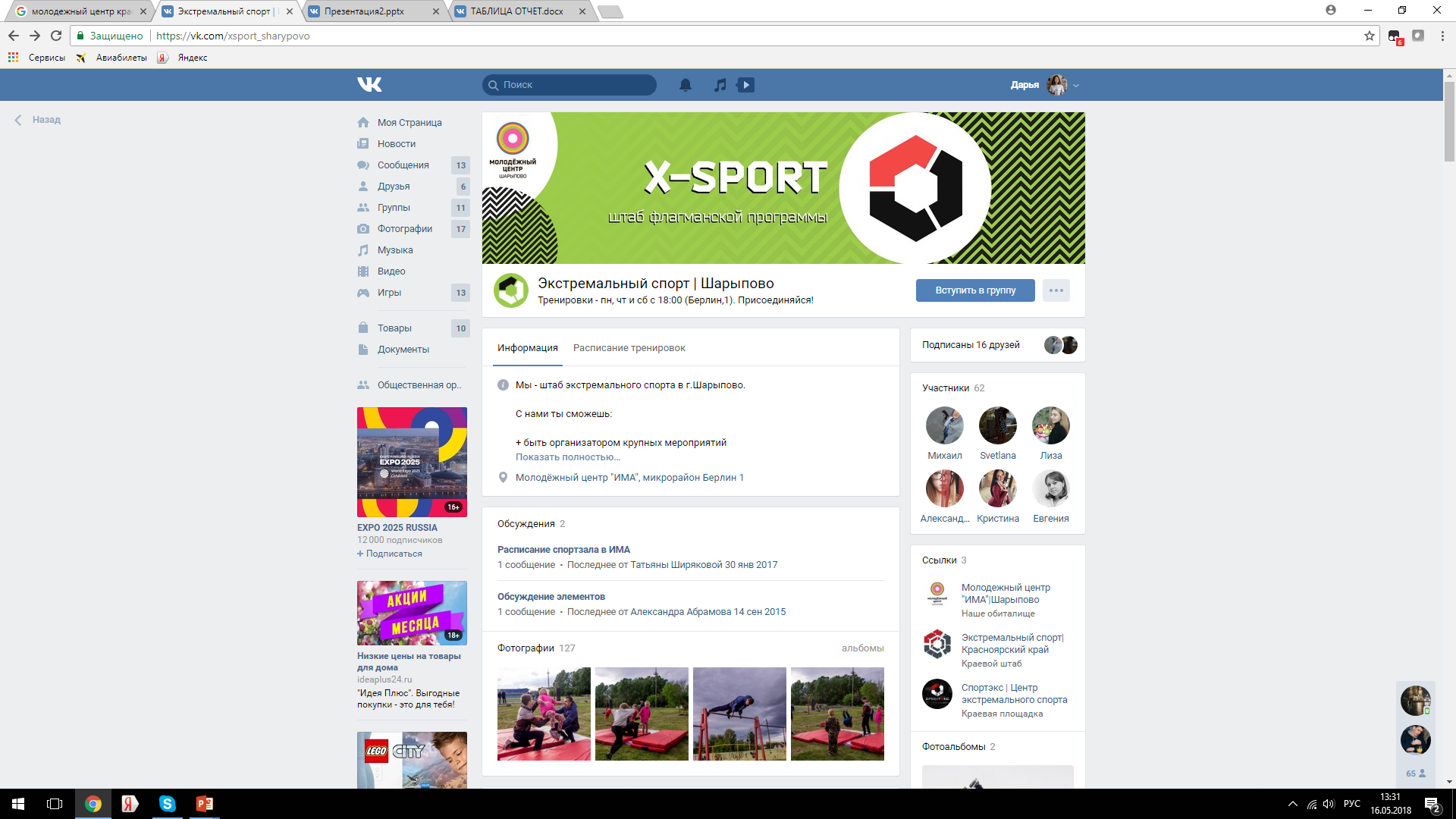 Более 700 зрителей посмотрели мастер-классы и экстремальные шоу в 2018г. (Около 500 зрителей в 2017 г.)

Более 19 человек в активе муниципального штаба в 2018 г. 
(15 чел. в 2016 г.)
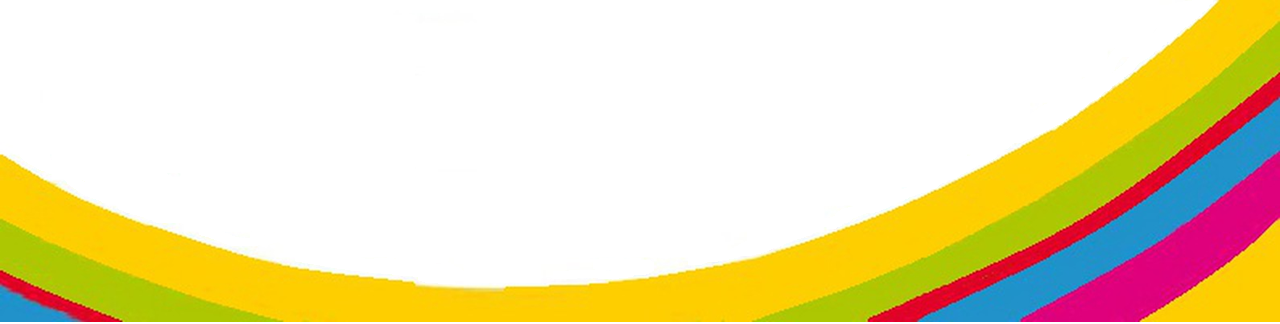 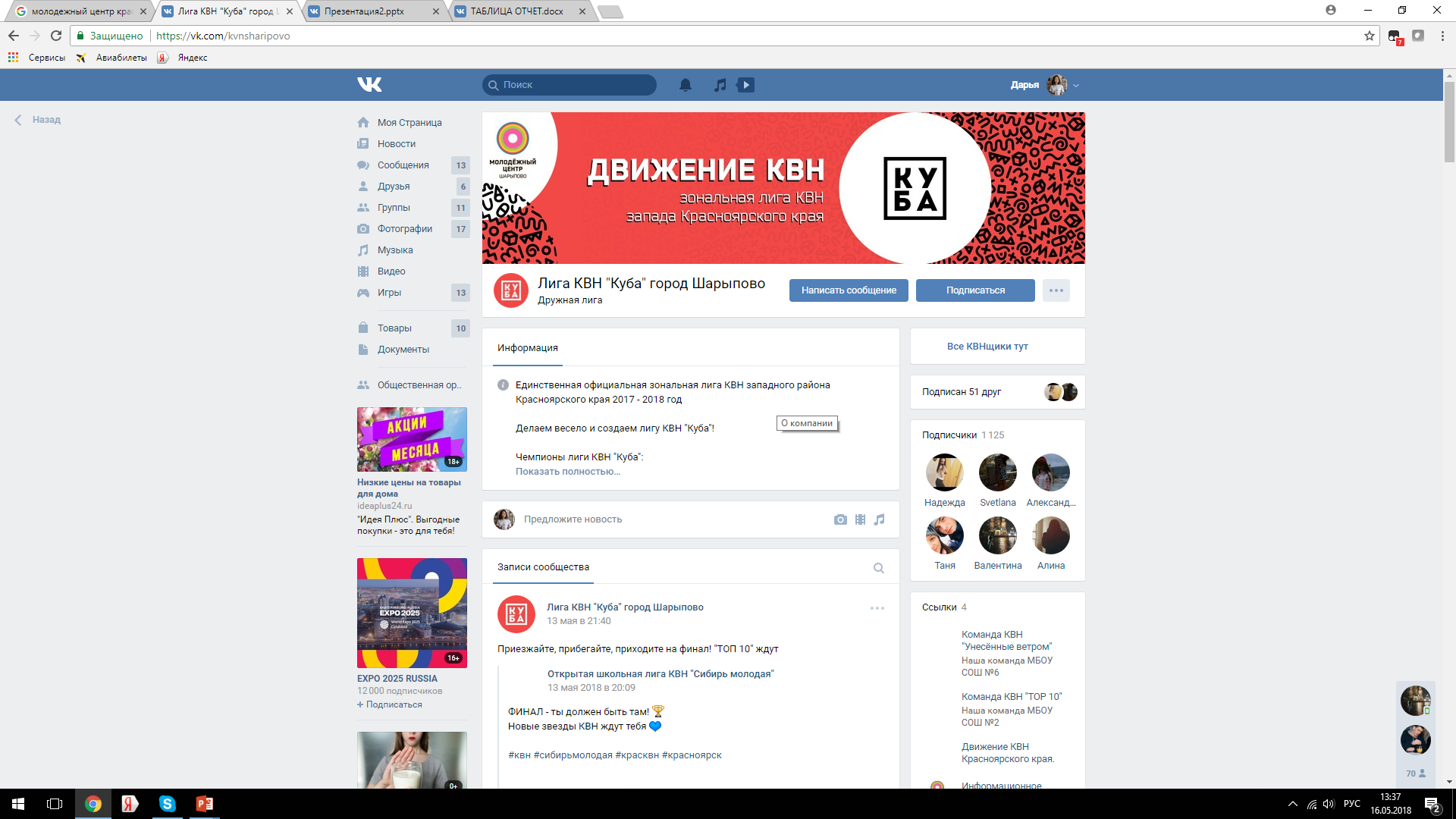 7 команд КВН в муниципальном образовании;
150 человек в активе муниципального штаба в 2018 г. 
(136 чел. в 2017 г.)
Более 1200 человек стали зрителями событий КВН в 2018 г.;

Лига КВН г. Шарыпово «Куба» получила статус зональной лиги КВН в 2018 г.;

Штаб занял 1 место на «Новом фарватере 2018», занимает 1 место в рейтинге штабов Красноярского края (1 место в 2017 г.)
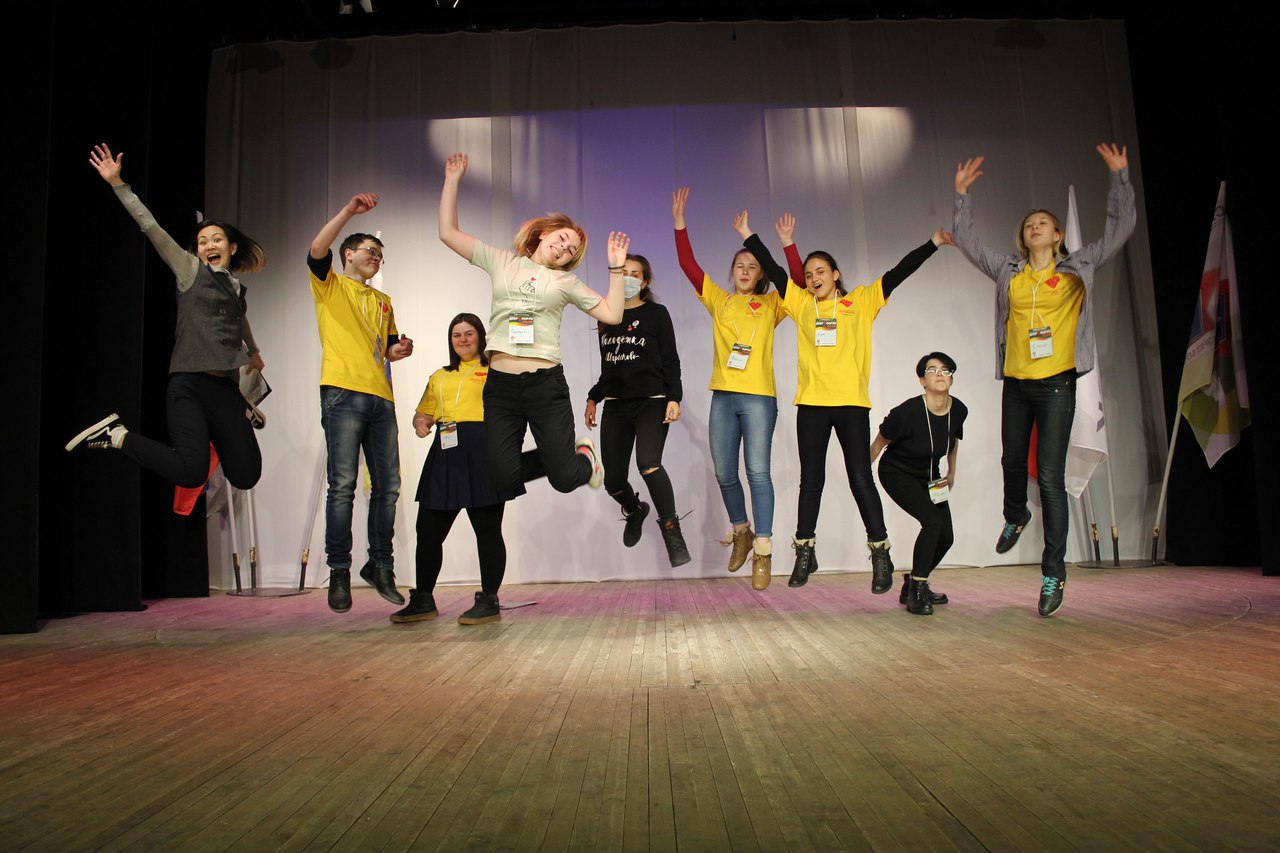 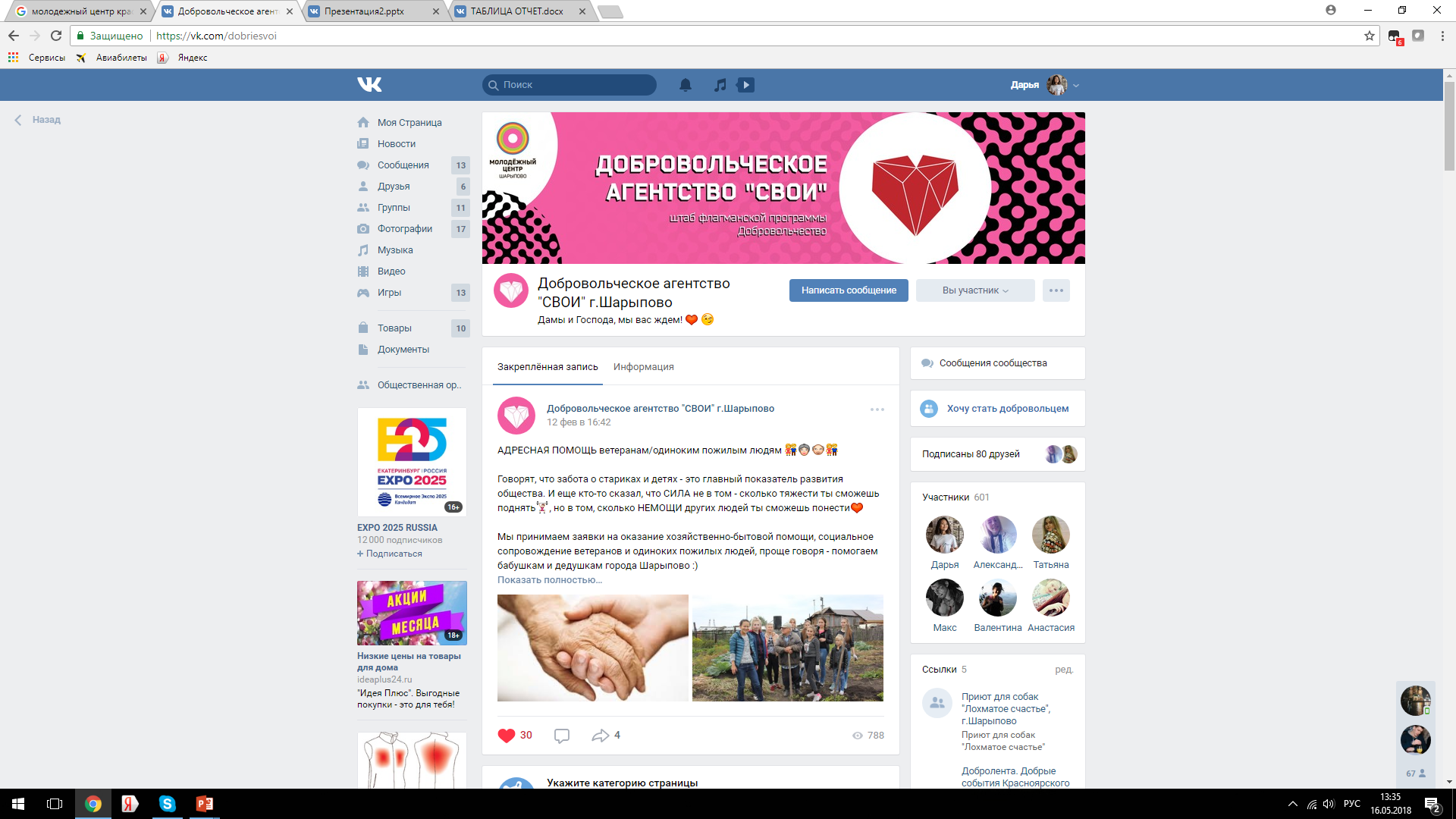 Более 30 активистов добровольческого движения в городе в 2018 г. (25 чел. в 2017 г.);Более 70 добрых дел в городе совершил актив флагманской программы в 2018 г. (60 добрых дел в 2017 г.);Более 1700 благополучателей в 2018 г. (1500 благополучателей в 2017 г.)
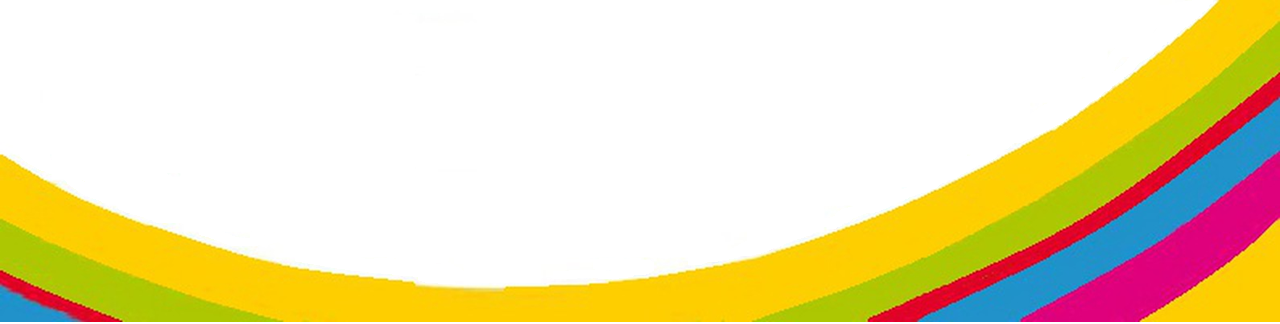 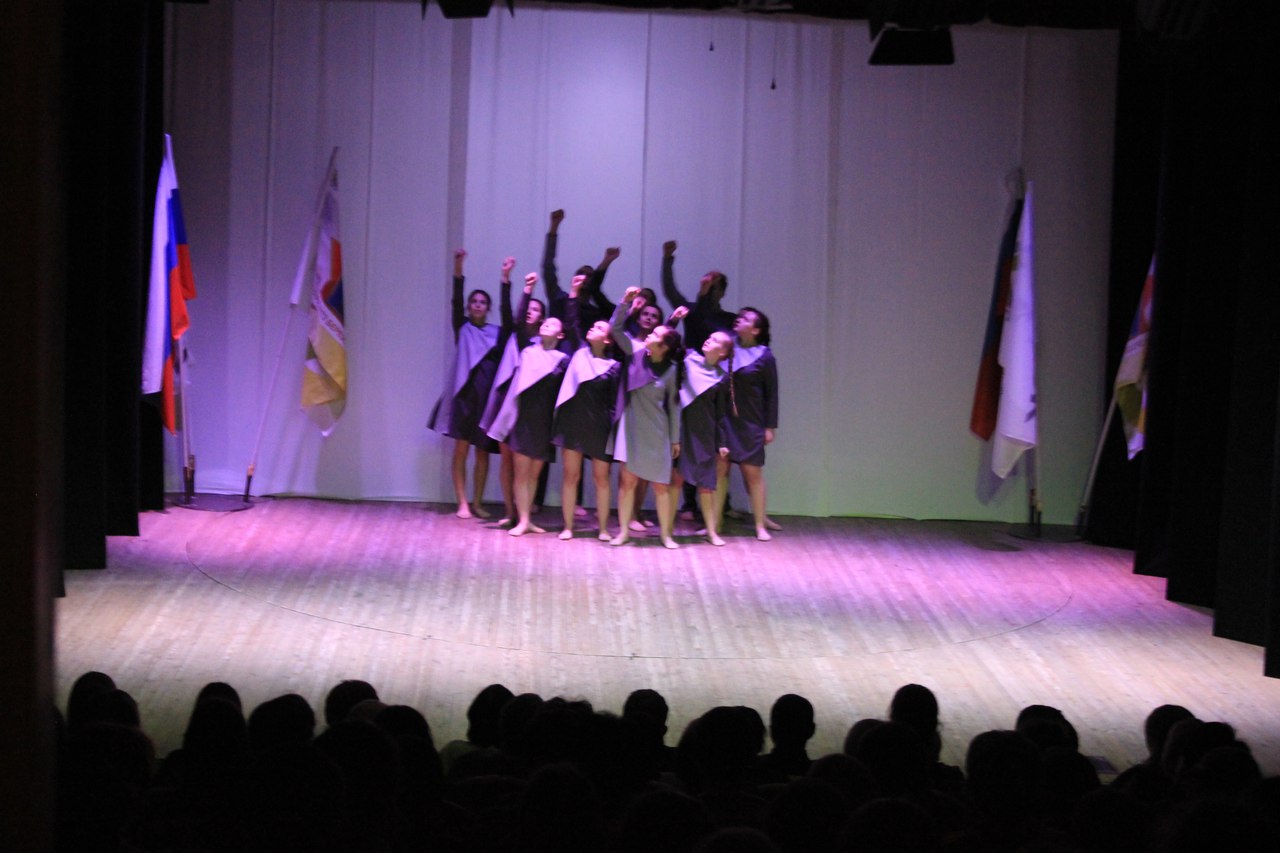 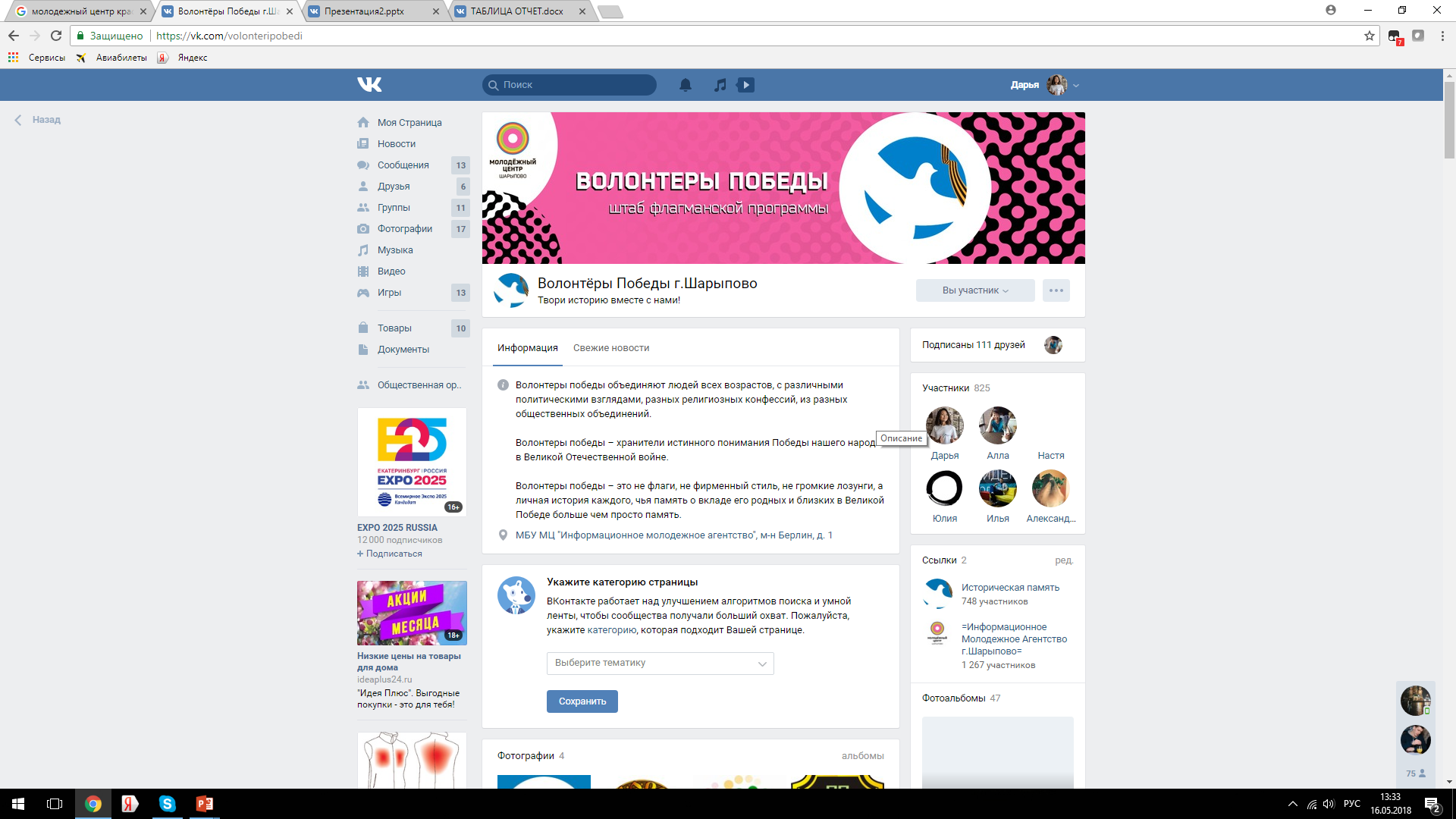 7 штабов флагманской программы в городе в 2018 г. (3 штаба в 2017 г.)Более 40 мероприятий в городе совершил актив флагманской программы в 2018 г. (30 мероприятий в 2017 г.)Более 4500 человек вовлечены в мероприятия в 2018 г. (Более 4000 человек в 2017 г.)
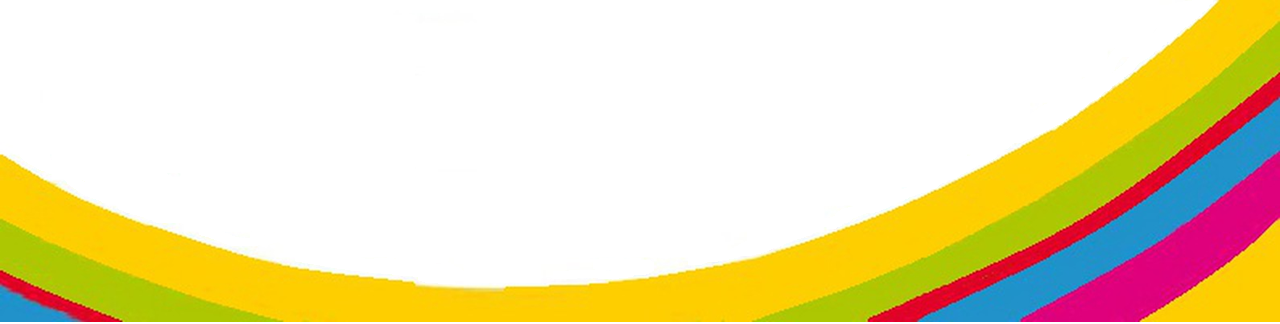 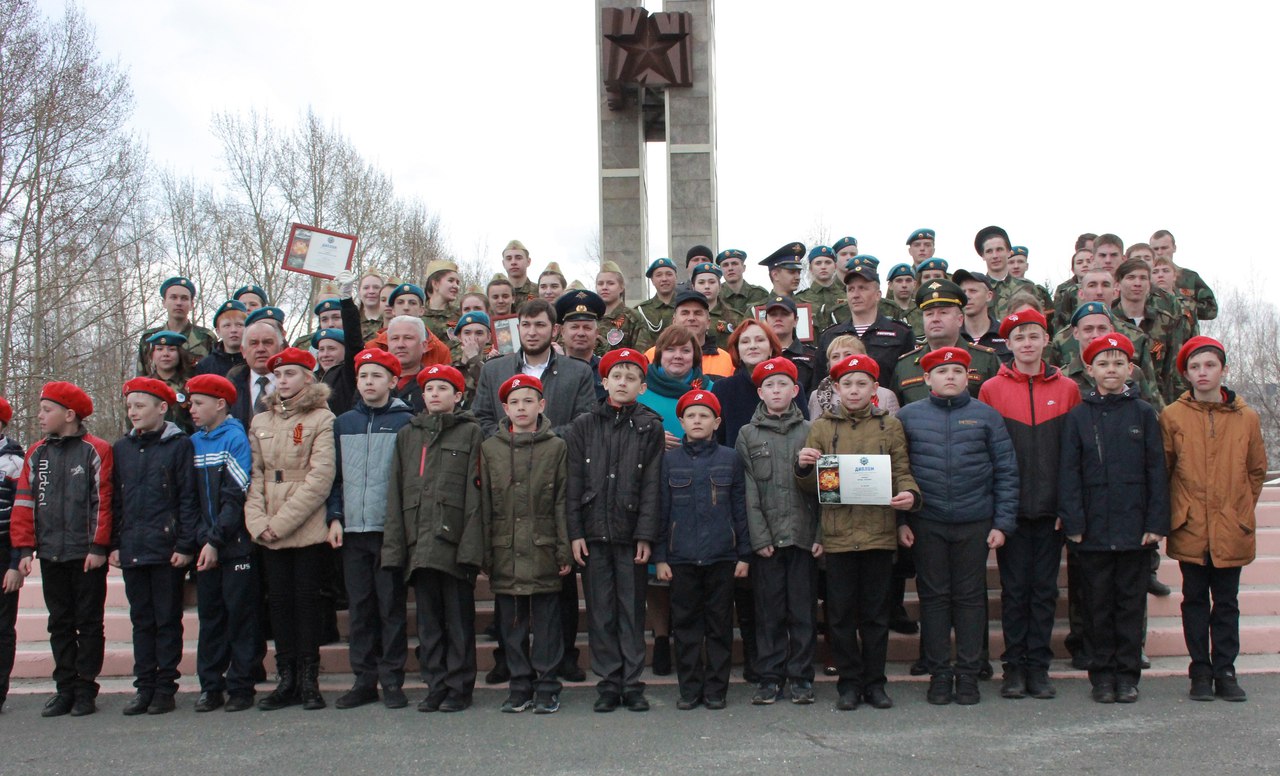 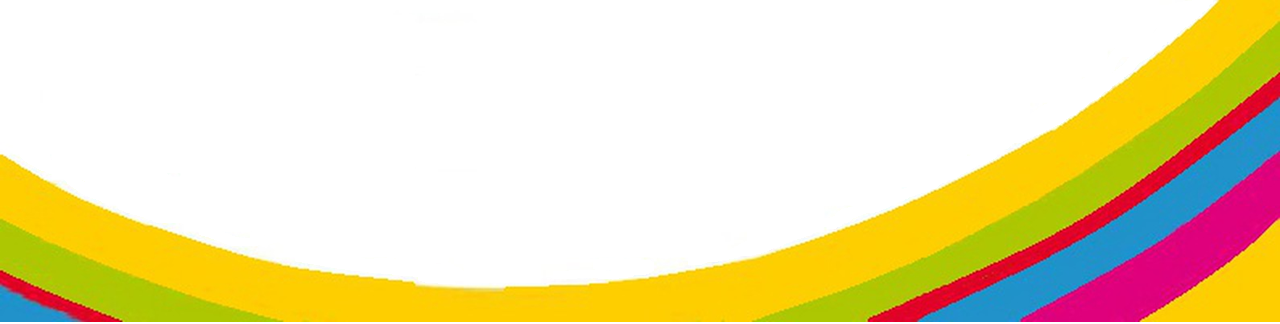 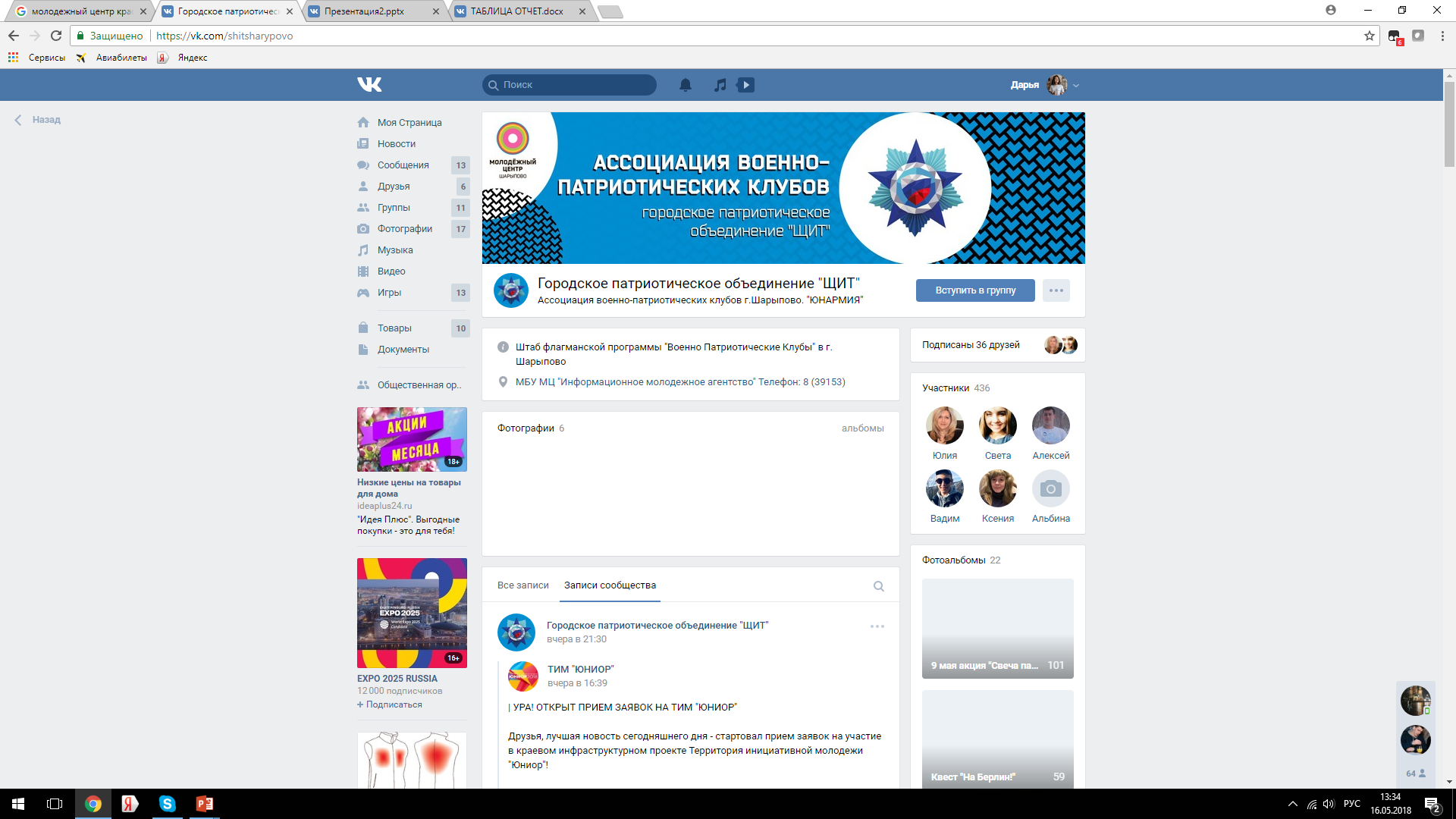 В АВПК входят 10 военно -патриотических клубов (243 человека), 7 отрядов ЮНАРМИЯ (151 человек) .

В программе: строевая, огневая, физическая ,медицинская подготовка; рукопашный бой; изучение истории вооруженных сил.
Таблица по реализации Флагманских программ
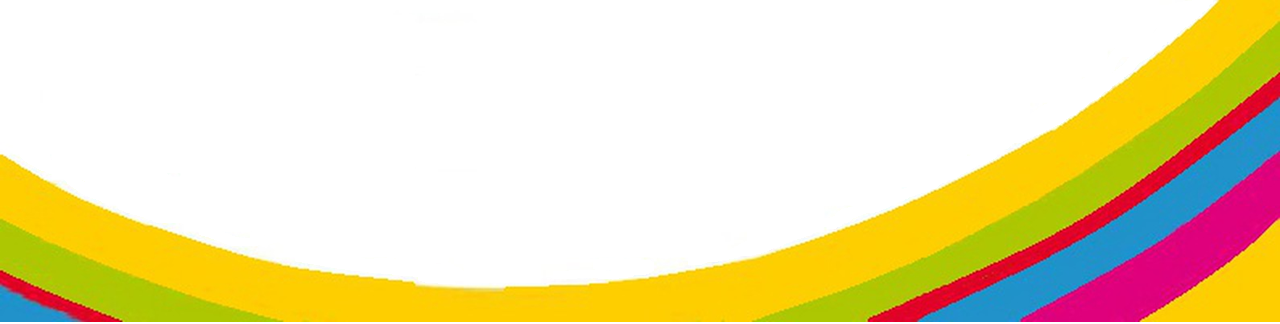 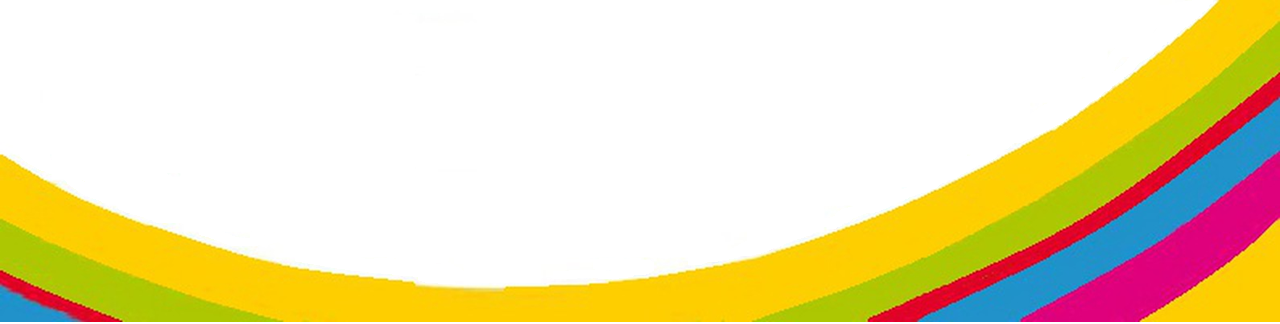 Кадровое обеспечение
МБУ МЦ «ИМА» укомплектовано специалистами на 100 % согласно штатному расписанию
Образование сотрудников МБУ МЦ «ИМА»
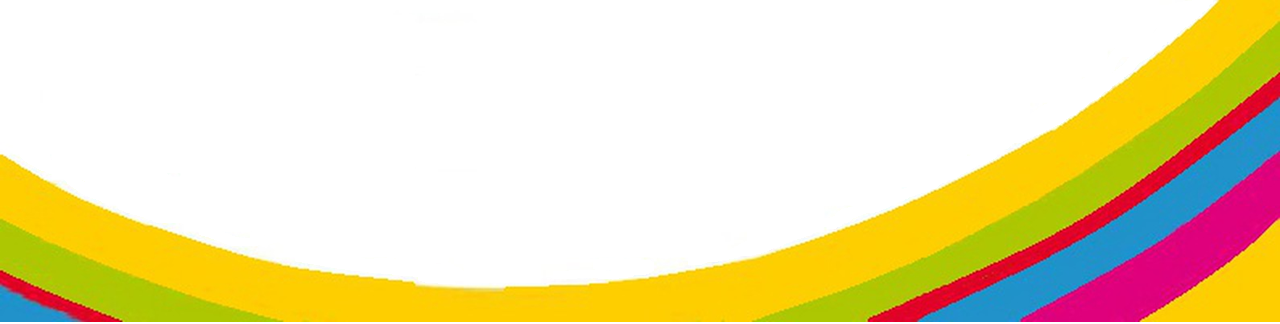 Имущество
Стоимость имущества, закрепленного собственником имущества за Учреждением на праве оперативного управления – 4 828 755,00

Показатели финансового состояния Учреждения:
- Недвижимое имущество, всего – 2 644 000,00;
Остаточная стоимость – 2 157 055,00;
Особо ценное движимое имущество – 2 184 755,00;
Остаточная стоимость – 213 480,00.
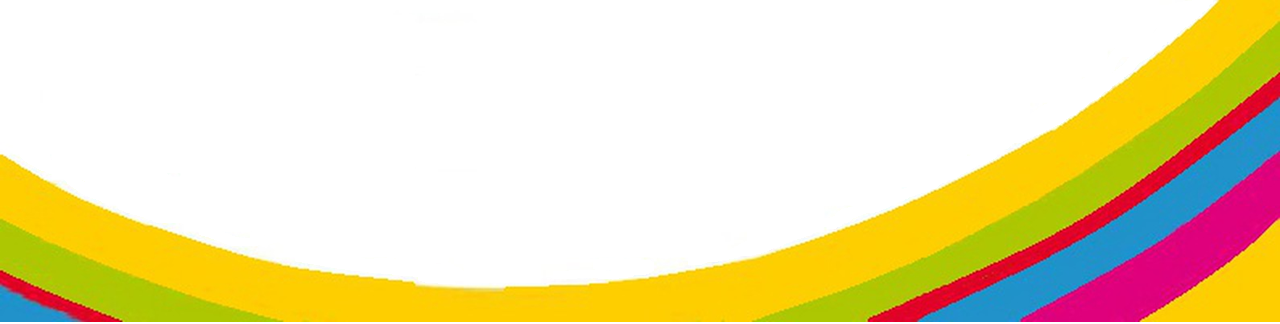 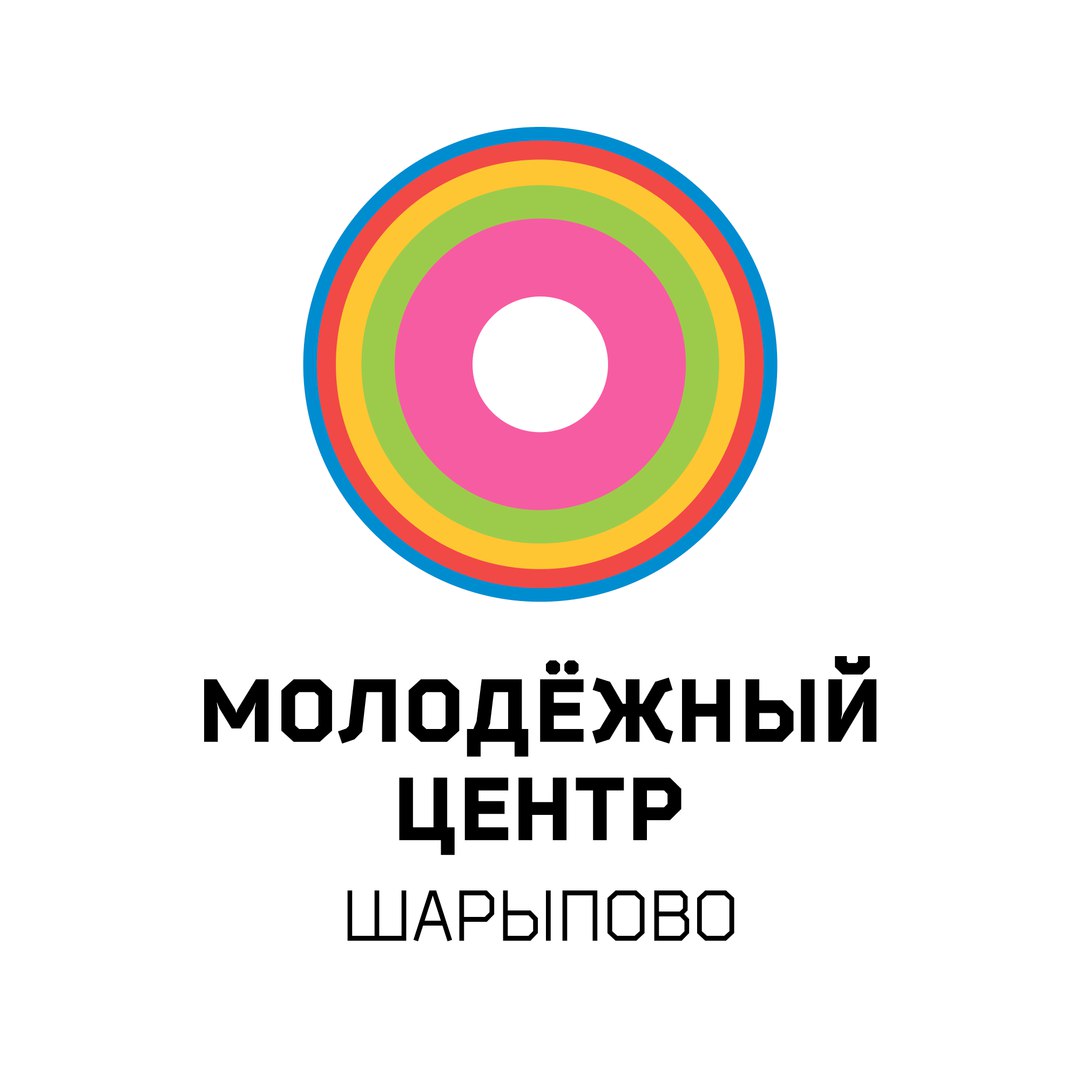 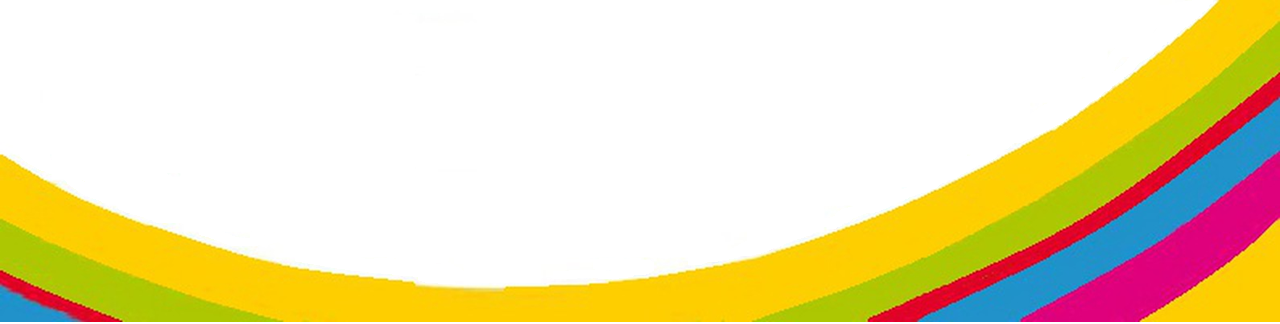